CHỦ ĐỘNG, TỰ TIN TRONG HỌC TẬPVÀ GIAO TIẾP
Mục tiêu
Thể hiện được sự chủ động của bản thân trong các môi trường học tập, giao tiếp khác nhau.
Thể hiện được sự tự tin trong các tình huống giao tiếp, ứng xử và biết cách thể hiện sự thân thiện với bạn bè, thầy cô.
Ứng xử phù hợp trong các tình huống giao tiếp khác nhau trong gia đình.
2
KHỞI ĐỘNG
“Giải Oscar”
3
CHỌN 1 TRONG 4 TÌNH HUỐNG SAU
1
2
4
3
4
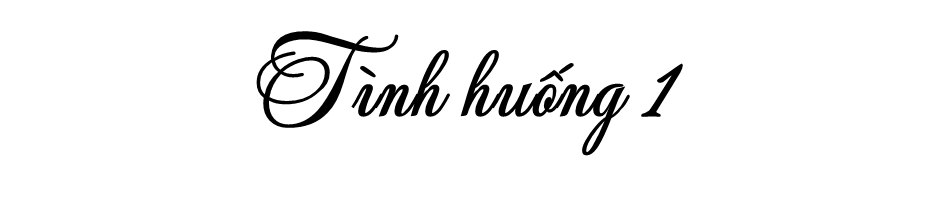 Thái sư Trần Thủ Độ nói với vua “Đầu thần chưa rơi xuống đất, xin bệ hạ đừng lo”.
5
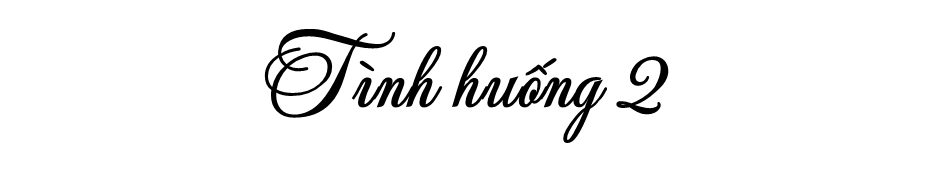 Bạn đang lo lắng khi đến những giây phút cuối cùng của cuộc thi Hoa hậu, BGK thông báo bạn giành ngôi vị “Hoa hậu”.
6
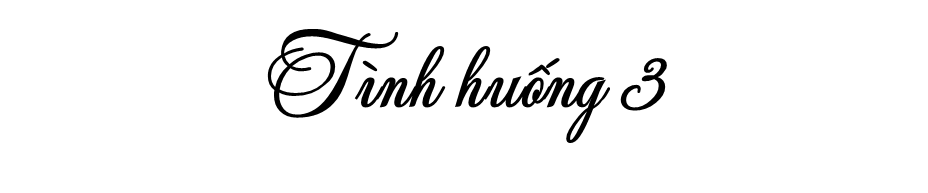 Bạn thể hiện sự yêu thương dành cho bố mẹ nhân ngày “Gia đình Việt Nam”.
7
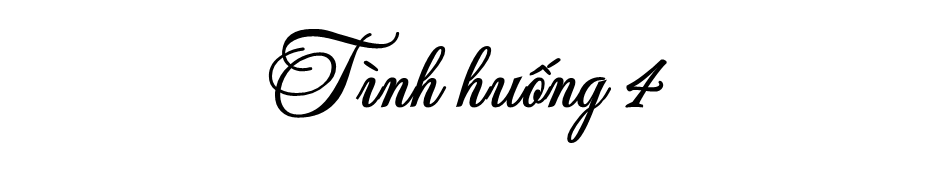 Bạn đang bị con chó becgie 40kg không xích, không rọ mõm gầm gừ ngay trước mặt.
8
1
KHÁM PHÁ KẾT NỐI
Tìm hiểu sự biểu hiện của chủ động, tự tin
Thảo luận nhóm và nêu
Các biểu hiện của sự chủ động học tập, giao tiếp.
Lợi ích của sự chủ động học tập, giao tiếp.
10
Chủ động trong các môi trường học tập và giao tiếp khác nhau 
tạo cho ta nhiều cơ hội tiếp nhận tri thức,
có nhiều kĩ năng trong giao tiếp, 
giúp ta thực hiện tốt mục tiêu đề ra,...
11
1. Các biểu hiện của sự chủ động trong giao tiếp, học tập
+ Chăm chú nghe giảng.
+ Chủ động hỏi bài bạn bè, thầy cô khi chưa hiểu bài.
+ Chủ động trao đổi, chia sẻ những kiến thức mình hiểu biết vói bạn bè.
+ Tích cực tranh biện, đặt câu hỏi mở rộng kiến thức.
+ Chủ động làm quen với bạn mới.
+ Tích cực tham gia hoạt động cộng đồng, rèn luyện kĩ năng sống,...
+ ...
12
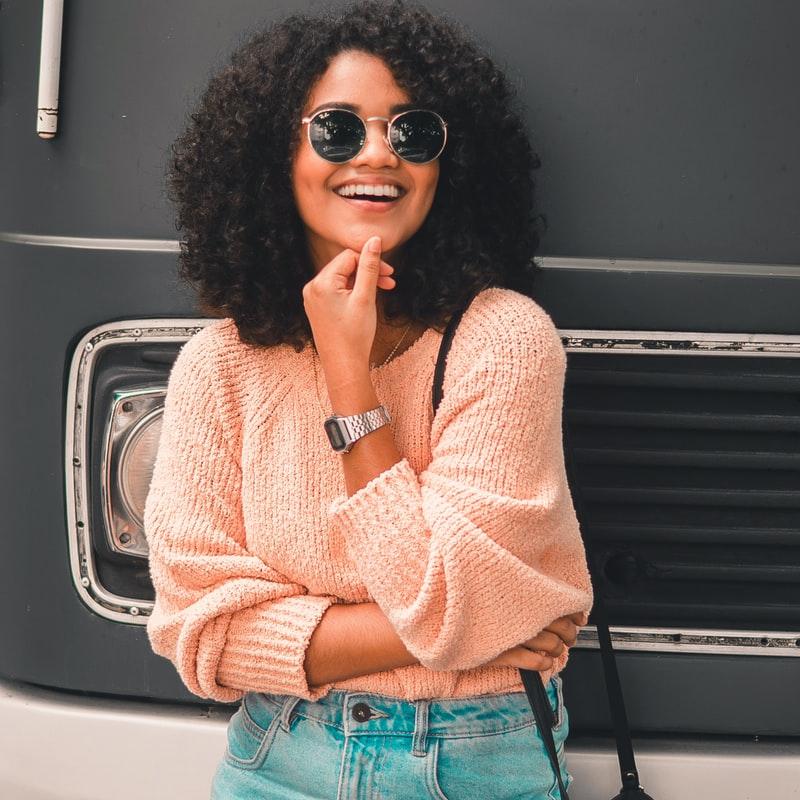 2. Biểu hiện của sự tự tin, thân thiện trong giao tiếp
13
Làm việc theo nhóm
Nhóm 1, nhóm 2
Nhóm 3, nhóm 4
Biểu hiện của
Ứng xử thân thiện
Ứng xử tự tin
trong giao tiếp với bạn bè 
và thầy cô ở trường
Kĩ năng giao tiếp rất quan trọng trong cuộc sống của mỗi người. Dù ở môi trường gia đình, nhà trường hay xã hội, chúng ta cần phải chủ động, tự tin, thân thiện, giao tiếp phù hợp.
15
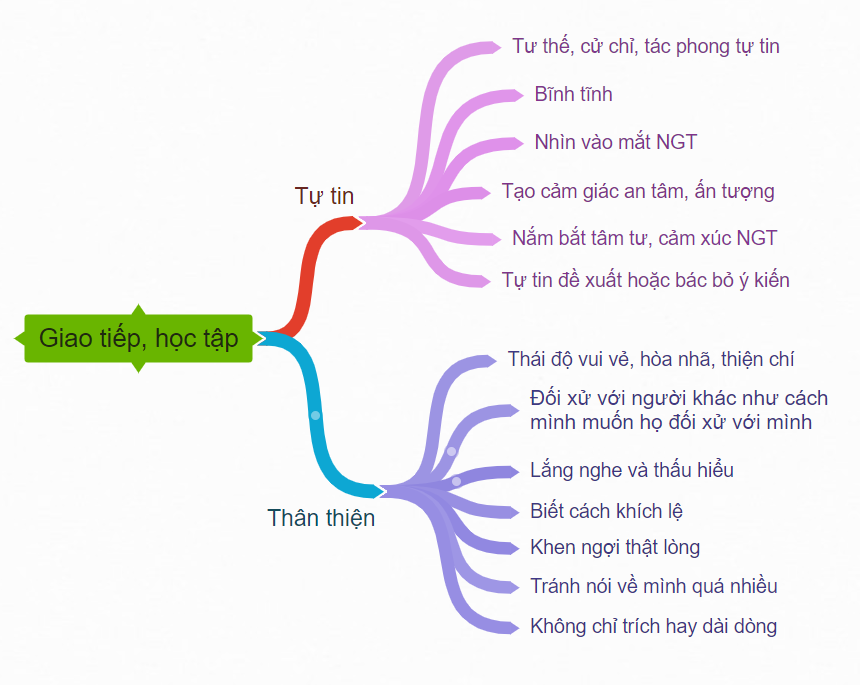 16
3. SỰ CHỦ ĐỘNG HỌC TẬP, GIAO TIẾP
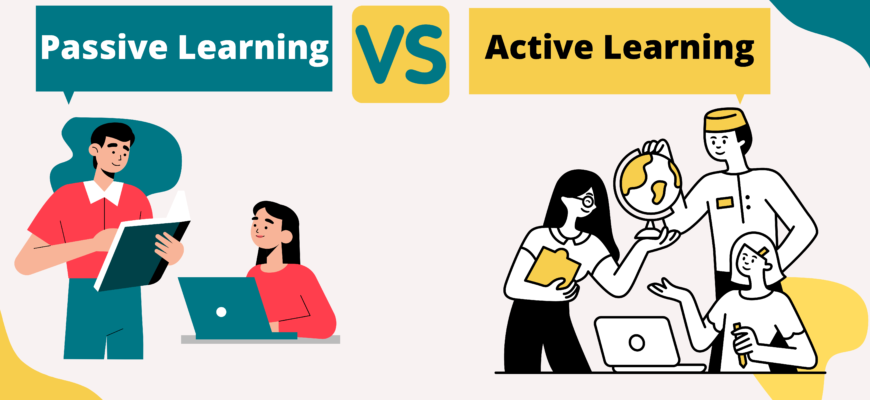 17
Trong mỗi tình huống
Đề xuất cách thể hiện sự tự tin, chủ động trong tình huống đó.
Rút ra bài học cho bản thân.
Phân tích và đánh giá sự chủ động, tự tin của các nhân vật trong tình huống.
18
Thể hiện sự chủ động, tự tin của bản thân giúp bản thân làm chủ được kiến thức đã tiếp thu, làm chủ cuộc sống và dễ dàng đạt mục tiêu đề ra.
19
LUYỆN TẬP
20
Thực hành giao tiếp, ứng xử tự tin, thân thiện với bạn bè trong trường học
Chọn 1 tình huống và:
Phân tích cách ứng xử đã cho.
Đề xuất cách giao tiếp phù hợp.
Sắm vai và thể hiện tình huống sau khi chọn cách giao tiếp hợp lý.
21
Bạn bè chung lớp chung trường cần tôn trọng, thấu hiểu và chia sẻ cùng nhau; ứng xử tự tin, thân thiện, hoà đồng để xây dựng tình bạn đẹp, lớp đoàn kết, góp phần xây dựng trường học thân thiện - HS tích cực.”
22
Thực hành giao tiếp, ứng xử 
phù hợp với thầy, cô giáo
Diễn kịch cho nội dung dưới đây
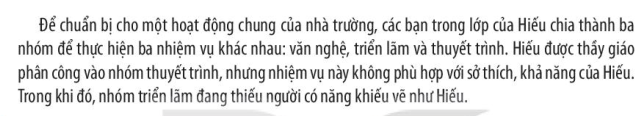 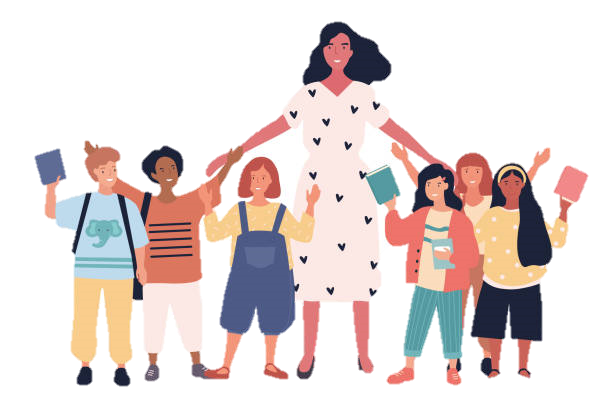 23
Đối với thầy, cồ giáo trong trường, HS cần tôn trọng, lễ phép. Trong giao tiếp cần chủ động, tự tin khi đề đạt nguyện vọng; ứng xử mọi tình huống cần thân thiện và phù hợp.
24
Thực hành ứng xử phù hợp trong giao tiếp ở gia đình
Ghi lại kinh nghiệm khi giao tiếp với các thành viên khác nhau của gia đình
Chia 
sẻ 
kinh nghiệm
25
Thực hành ứng xử phù hợp trong giao tiếp ở gia đình
Với mỗi tình huống:
Phân tích cách ứng xử đã cho
Đưa ra cách ứng xử phù hợp
26
Khi giao tiếp trong gia đình, em cấn tuỳ từng tình huống cụ thể để có cách ứng xử phù hợp. Khi ứng xử, cần chú ý đến cảm xúc của người thân để điều chỉnh hành vi, thái độ của mình.
27
VẬN DỤNG
📌
1. Lập danh sách những hoạt động cần rèn luyện tính chủ động, tự tin, trong học tập và giao tiếp.
2. Lập danh sách những việc cần làm để rèn luyện tính chủ động, tự tin, thân thiện, phù hợp trong giao tiếp
28
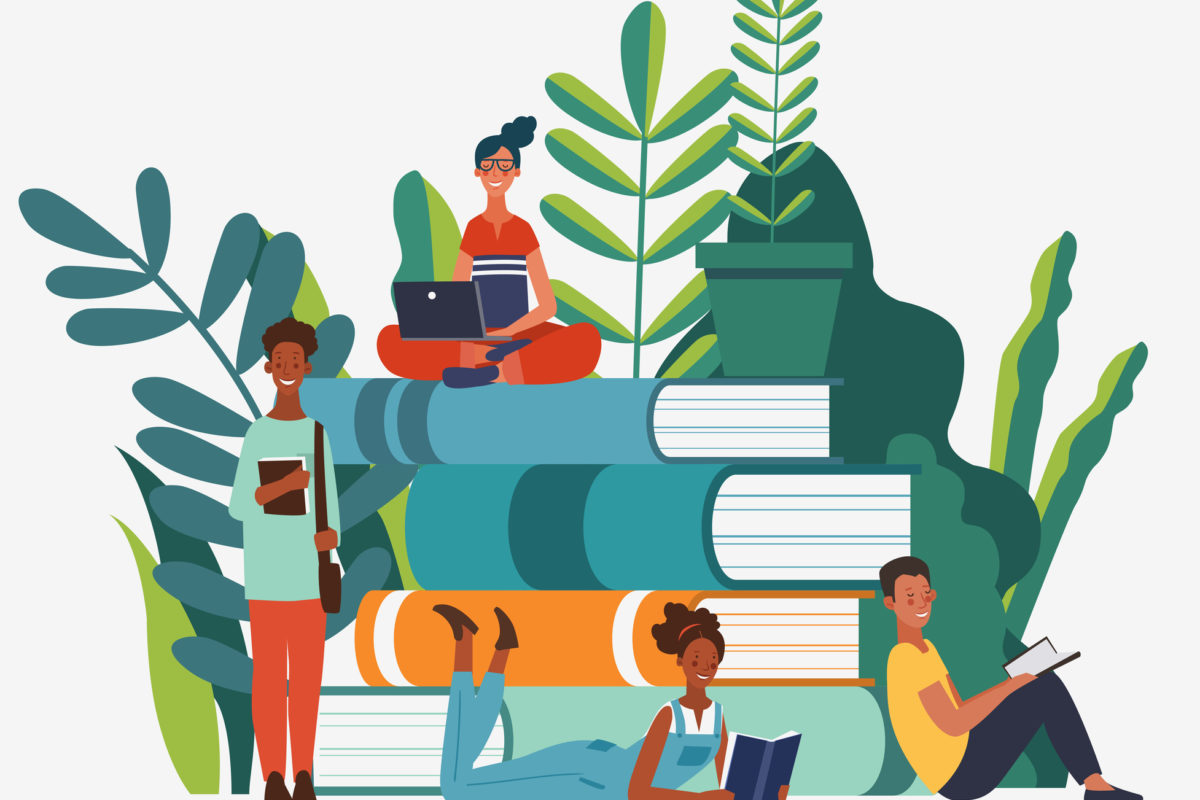 Thanks!
29